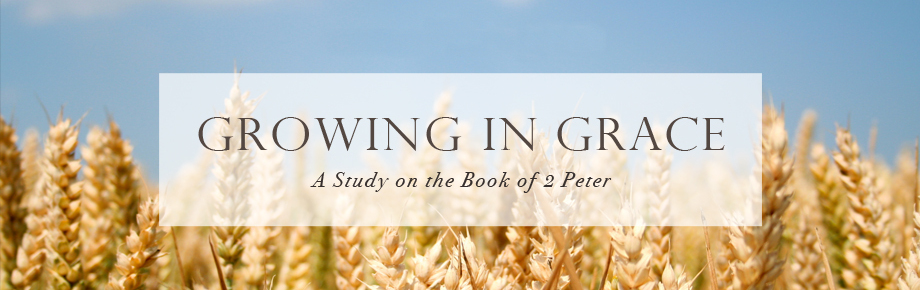 Gracious Gifts that Lead to Godliness (Part 3)
2 Peter 1:4
February 19, 2023
2 Peter 1:1-4
1 Simon Peter, a bond-servant and apostle of Jesus Christ, To those who have received a faith of the same kind as ours, by the righteousness of our God and Savior, Jesus Christ: 2 Grace and peace be multiplied to you in the knowledge of God and of Jesus our Lord; 3 seeing that His divine power has granted to us everything pertaining to life and godliness, through the true knowledge of Him who called us by His own glory and excellence. 4 For by these He has granted to us His precious and magnificent promises, so that by them you may become partakers of the divine nature, having escaped the corruption that is in the world by lust.
Outline of 2 Peter 1:1b-4
Gracious Gifts that Lead to Godliness
The gift of faith in Christ (1:1)
The gift of grace and peace through the knowledge of Christ (1:2)
The gift of everything pertaining to life and godliness for Christ (1:3)
The gift of God’s promises to be like Christ (1:4)
Gracious Gifts that Lead to Godliness
The gift of God’s promises to be like Christ (1:4)
For by these He has granted to us His precious and magnificent promises, so that by them you may become partakers of the divine nature, having escaped the corruption that is in the world by lust.
2 Corinthians 6:1-2
1 And working together with Him, we also urge you not to receive the grace of God in vain —  2 for He says, "AT THE ACCEPTABLE TIME I LISTENED TO YOU, AND ON THE DAY OF SALVATION I HELPED YOU." Behold, now is "THE ACCEPTABLE TIME," behold, now is "THE DAY OF SALVATION"
Hebrews 10:26-27
26 For if we go on sinning willfully after receiving the knowledge of the truth, there no longer remains a sacrifice for sins, 27 but a terrifying expectation of judgment and THE FURY OF A FIRE WHICH WILL CONSUME THE ADVERSARIES.
Acts 4:12
And there is salvation in no one else; for there is no other name [Jesus] under heaven that has been given among men by which we must be saved.
Gracious Gifts that Lead to Godliness
The gift of God’s promises to be like Christ (1:4)
For by these He has granted to us His precious and magnificent promises, so that by them you may become partakers of the divine nature, having escaped the corruption that is in the world by lust.
The promises of God
Genesis 3:15 (the promised Seed)
Isaiah 9:1-2 (Jews and Gentiles to be saved)
Acts 3:29 (promises for Jews and Gentiles)
Gracious Gifts that Lead to Godliness
The gift of God’s promises to be like Christ (1:4)
For by these He has granted to us His precious and magnificent promises, so that by them you may become partakers of the divine nature, having escaped the corruption that is in the world by lust.
The promises of God
The precious and magnificent promises
Gracious Gifts that Lead to Godliness
The gift of God’s promises to be like Christ (1:4)
For by these He has granted to us His precious and magnificent promises, so that by them you may become partakers of the divine nature, having escaped the corruption that is in the world by lust.
The promises of God
The precious and magnificent promises
The granted to us promises
Gracious Gifts that Lead to Godliness
The gift of God’s promises to be like Christ (1:4)
For by these He has granted to us His precious and magnificent promises, so that by them you may become partakers of the divine nature, having escaped the corruption that is in the world by lust.
The promises of God
The precious and magnificent promises
The granted to us promises
The purposeful promises (“so that”)

“may become partakers of the divine nature” = a process and implies an ongoing growth that characterizes the true Christian life.
[i.e., “sanctification”]
The Transformational Work of God
According to 2 Corinthians 4:4, God opens spiritually blind eyes to behold the very glory of Christ, who is the image of God. 
In Ephesians 4:18, God enlightens once darkened minds.
In Ezekiel 36:26, God removes hard hearts and makes them soft, spiritually receptive.
In Ephesians 2:1-5, God enlivens once spiritually dead spirits, making them alive in Christ.
To put this in the words of 2 Corinthians 5:17, God makes us new creatures in Christ, the old things have passed away; new things have come. 
According to 1 Corinthians 6:19, God has made believers a temple, a dwelling place for His Spirit. 
In Colossians 1:27 believers now have Christ in us, the hope of glory.  
And believers have the promise of Romans 8:29, that they are being conformed to the image of His Son.
Gracious Gifts that Lead to Godliness
The gift of God’s promises to be like Christ (1:4)
For by these He has granted to us His precious and magnificent promises, so that by them you may become partakers of the divine nature, having escaped the corruption that is in the world by lust.
The promises of God
The precious and magnificent promises
The granted to us promises
The purposeful promises (“so that”)
The promise of the promises
Romans 6:17-18
17 But thanks be to God that though you were slaves of sin, you became obedient from the heart to that form of teaching to which you were committed, 18 and having been freed from sin, you became slaves of righteousness.
John 3:2; 3
2 Beloved, now we are children of God, and it has not appeared as yet what we will be. We know that when He appears, we will be like Him, because we will see Him just as He is.
3 And everyone who has this hope fixed on Him purifies himself, just as He is pure.
Gracious Gifts that Lead to Godliness
The gift of God’s promises to be like Christ (1:4)
For by these He has granted to us His precious and magnificent promises, so that by them you may become partakers of the divine nature, having escaped the corruption that is in the world by lust.
The promises of God
The precious and magnificent promises
The granted to us promises
The purposeful promises (“so that”)
The promise of the promises
Mark 7:21-23
21 For from within, out of the heart of men, proceed the evil thoughts, fornications, thefts, murders, adulteries, 22 deeds of coveting and wickedness, as well as deceit, sensuality, envy, slander, pride and foolishness. 23 All these evil things proceed from within and defile the man.
2 Peter 3:11-14
11 Since all these things are to be destroyed in this way, what sort of people ought you to be in holy conduct and godliness,
 
12 looking for and hastening the coming of the day of God, because of which the heavens will be destroyed by burning, and the elements will melt with intense heat! 

13 But according to His promise we are looking for new heavens and a new earth, in which righteousness dwells.

14 Therefore, beloved, since you look for these things, be diligent to be found by Him in peace, spotless and blameless,
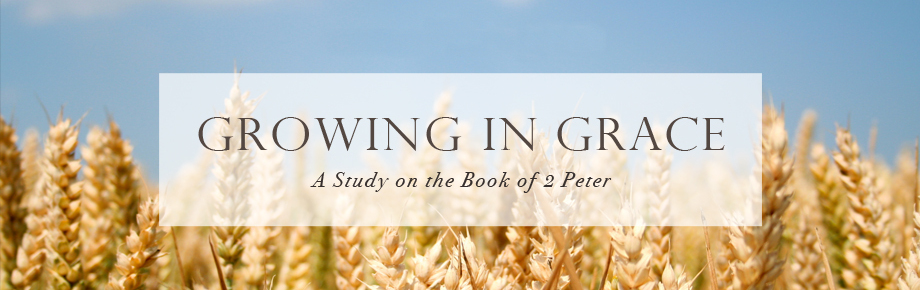 Gracious Gifts that Lead to Godliness (Part 3)
2 Peter 1:4
February 19, 2023